End of Project Report
[Speaker Notes: Hi Everyone! 
Thank you for joining me today and I trust you all are keeping well. 

As the presentation title indicates, we are AT THE EDGE OF A NEW ERA and I will discuss HOW you can let virtual work become an unexpected advantage for your organisation. 

Let’s get into it!]
Title of the Project
Photos/ Artefacts
Problem Statement
Highlight Actions Completed
Results
Lessons Learnt
Pending Tasks
Location of Handover Files
2
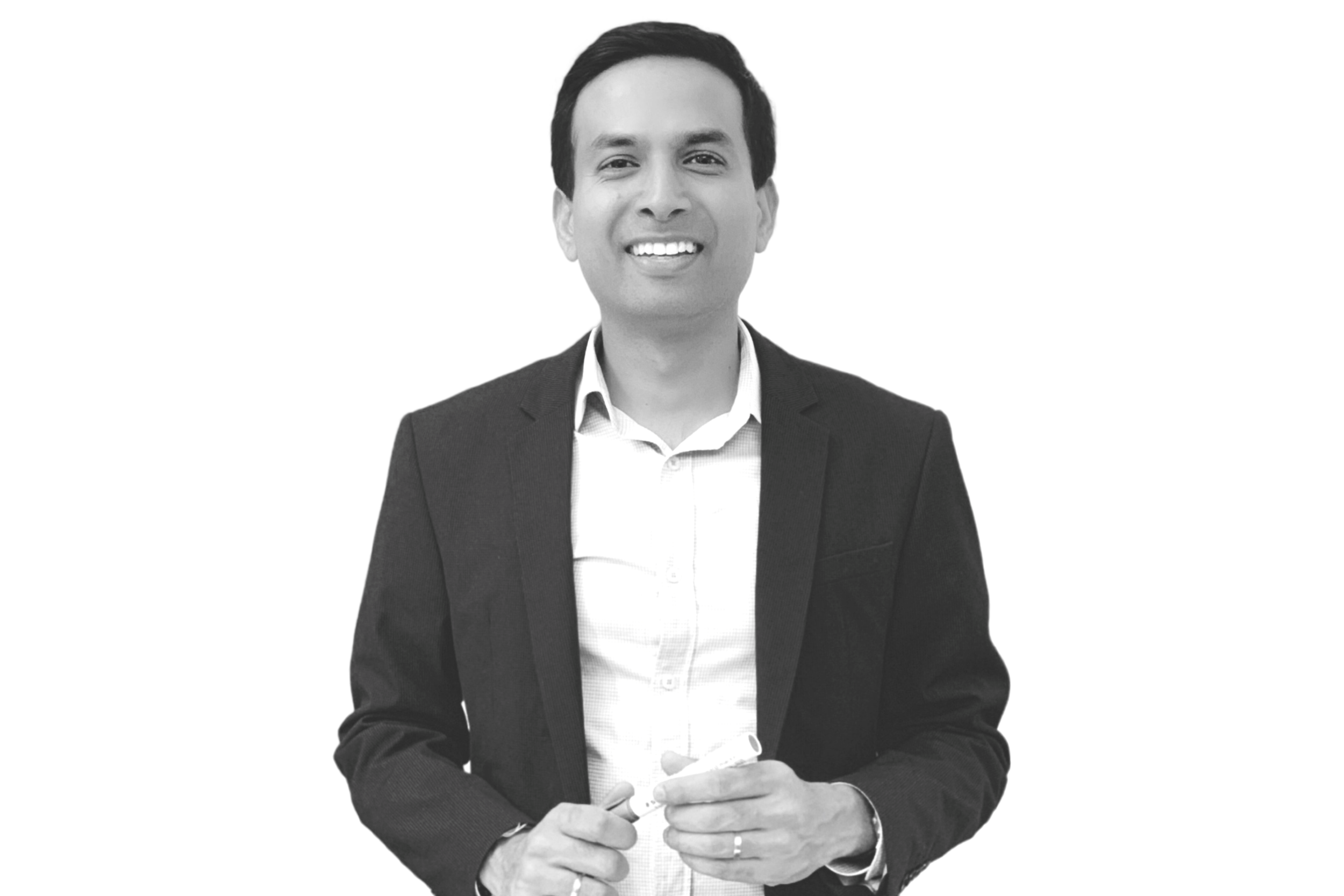 Contact me now 
for a discussion on how you can take your business to the next level
Shivendra Kumar
www.shivendra.com
hello@shivendra.com
3
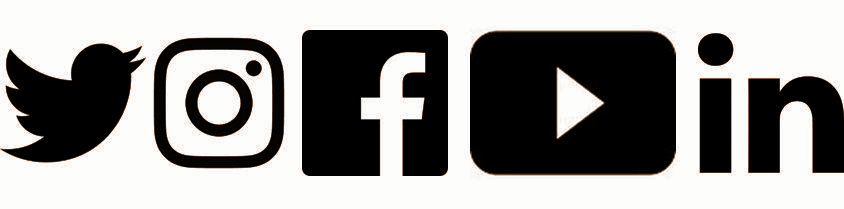